Unit 8　Pets
Integrated skills & Study skills
WWW.PPT818.COM
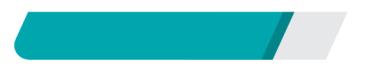 课前自主预习
Period 4　Integrated skills & Study skills
weigh
gram
talk
noise
Period 4　Integrated skills & Study skills
once a day
in the sun
成长；长大成人
听一个讲座
拿起；举起
数以百万计的
发出噪声
刷她的毛
Period 4　Integrated skills & Study skills
pick                   them                    up                  with
grow                  up                     to                       be
weigh               up                    to
Period 4　Integrated skills & Study skills
learnt                  about                  how                     to
exercise                  a                        lot
walk                   him
Period 4　Integrated skills & Study skills
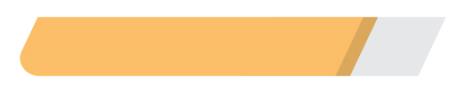 课堂互动探究
词汇点睛
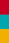 1　listen to a talk 听一个讲座
[观察] Peter is listening to a talk on goldfish and writing down some notes. 彼得正在听一个关于金鱼的讲座，并记一些笔记。
[探究] talk 在此短语中作名词，意为“讲座；演讲”。talk还可以作动词，意为“谈论，谈话”。
Period 4　Integrated skills & Study skills
[拓展] talk的常用搭配：
have a talk谈一谈　give a talk做演讲
[辨析] talk, tell, speak与say
Period 4　Integrated skills & Study skills
tell sb.(not) to do sth.
Period 4　Integrated skills & Study skills
活学活用
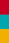 (1)昨天她就访华之行做了一个讲座。
She________  ________ ________ on her visit to China yesterday.
(2)这个用英语怎么说？
How do you________ this in English?
(3)请给我们讲讲你们学校的情况。
Please________ ________ __________ ______your school.
(4)他想在会议上发言。
He wants to________ ________ ________ ________.
gave                  a                 talk
say
tell                  us             something        about
speak             at                  the             meeting
Period 4　Integrated skills & Study skills
2　noise n. 声音，响声；噪音
[观察] Do they make any noise?  它们发出噪声吗？
[探究] noise 的形容词为noisy，副词为noisily。
The clock was so noisy that it kept me awake. 
那个闹钟太吵了，以至于我不能入睡。
The bell is ringing noisily all the time. 
那个铃一直在响，很吵。
[辨析] noise, sound与voice的用法区别详见听课P19句型透视②。
Period 4　Integrated skills & Study skills
活学活用
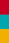 After school, a group of ________ students left the classroom ________. They made a lot of ________.
A．noise; noisily; noisy
B．noise; noisy; noisily
C．noisy; noisily; noise
D．noisy; noise; noisily
C
Period 4　Integrated skills & Study skills
句型透视
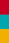 Goldfish are easy to look after. 
金鱼容易照料。
[探究] “主语＋be＋形容词＋to do sth.”相当于“It＋be＋形容词＋to do sth.”，意为“做某事是……的”。
Period 4　Integrated skills & Study skills
活学活用
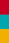 乡下是居住的好地方。
The countryside is a good place________ ________ ________.
to                live                in